UNIT 2
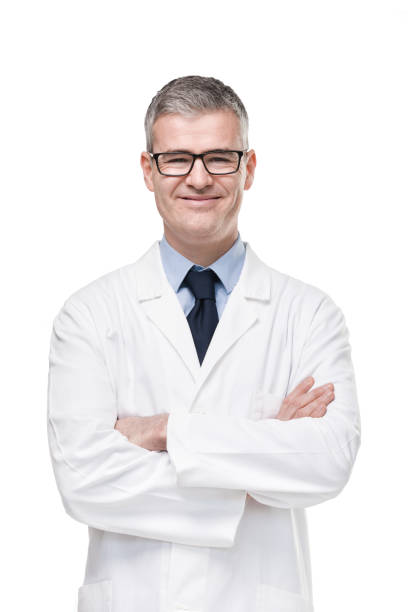 Lesson 3
May I help you?
LESSON OBJECTIVE:
Use modals may, can, could to offer help or requests something.
GRAMMAR   “Modal verbs Can, Could, May”
May is similar to ‘could’ but it is even more polite, it´s used to offer help or ask for permission.
Could is a little more polite than ‘can’, so we can use it in more formal situations, like talking to your boss or a stranger.
Can is the least formal modal it is used to offer help and request something in an informal situation.
Structure of questions with modals
GRAMMAR  “Modal verb Can”
Student´s book pg 11 ex 9
Modal Can is used to offer help or request something in an informal situation.
Can I go to the park?
Can I help you?
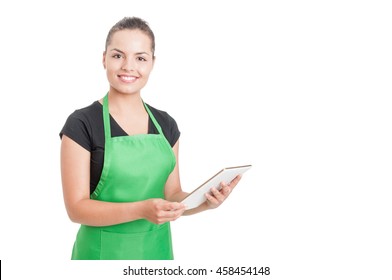 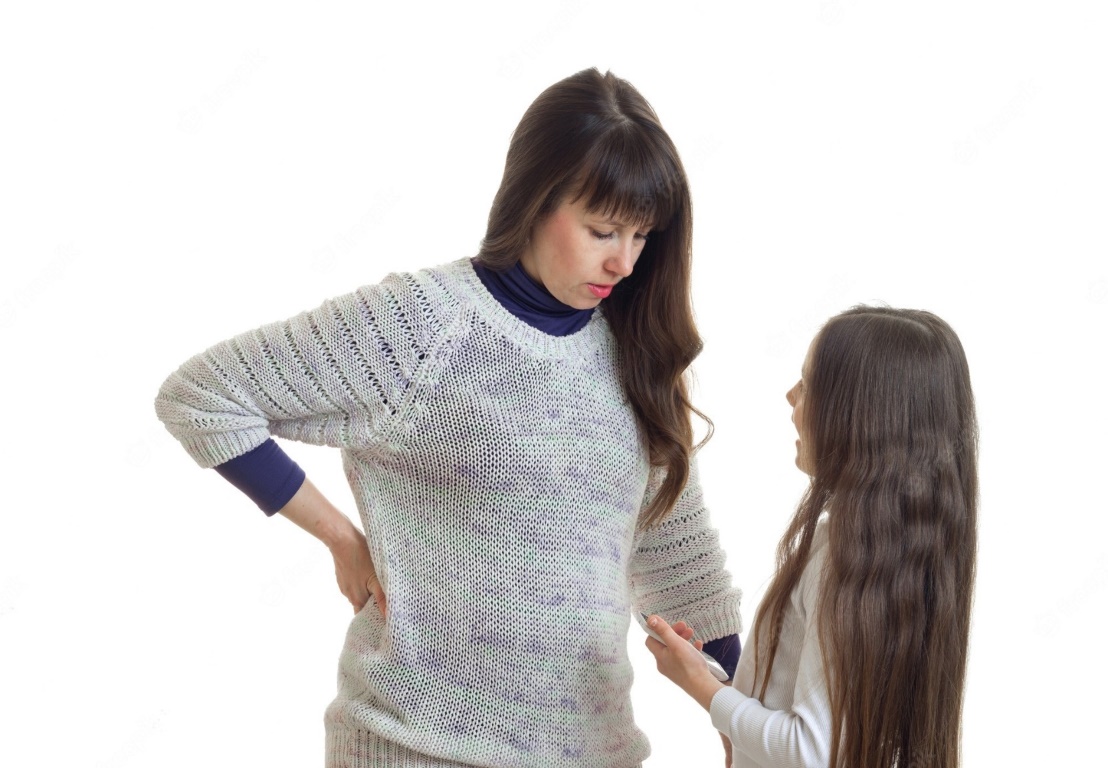 GRAMMAR  “Modal verb Could”
Student´s book pg 11 ex 9
Modal Could is used to request something in a formal situation (not used in offers)
Could I borrow your book?
Could I have a bag of cough drops?
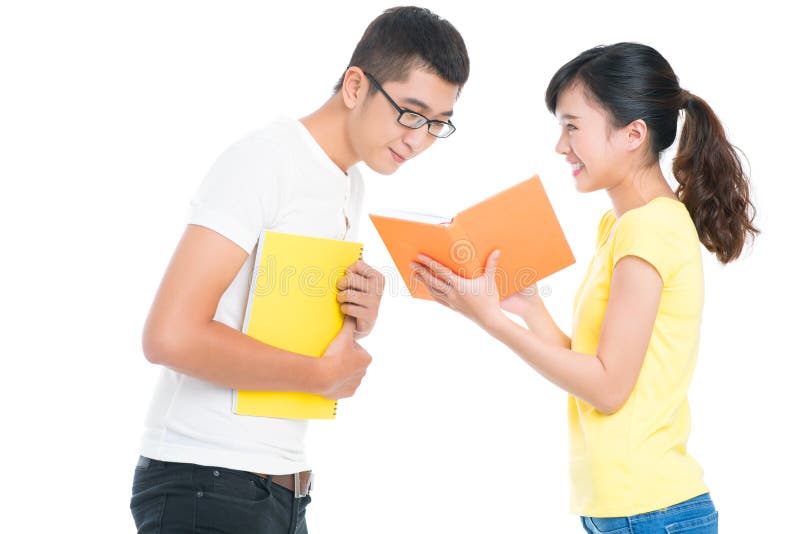 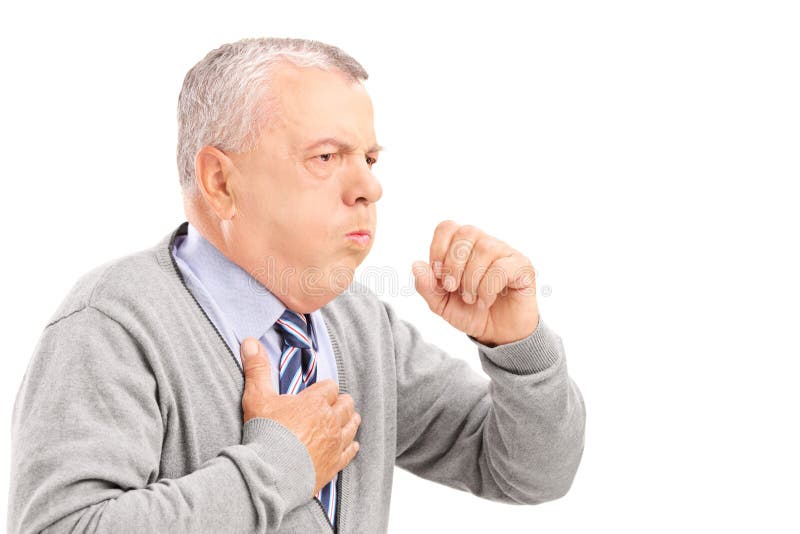 GRAMMAR  “Modal verb May”
Student´s book pg 11 ex 9
Modal May is used to offer help or request something(ask for permission) in a very formal situation.
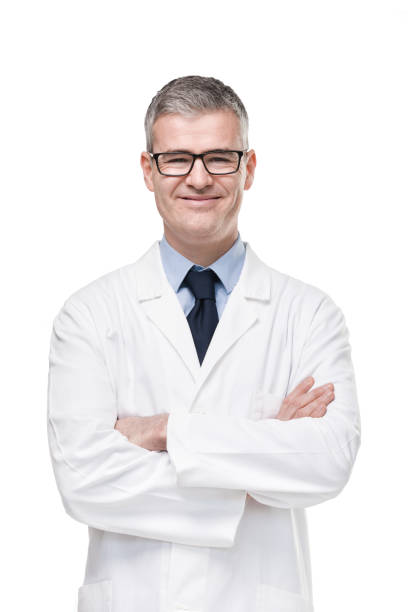 May I go to the restroom?
May I help you?
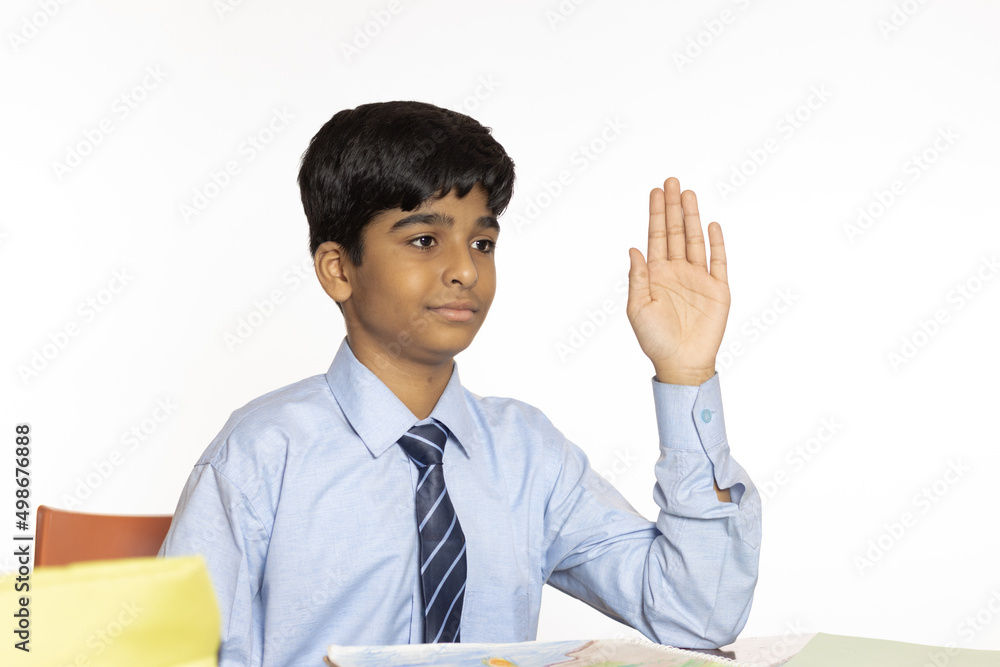 Grammar practice
Complete the following using modals May, Could or Can
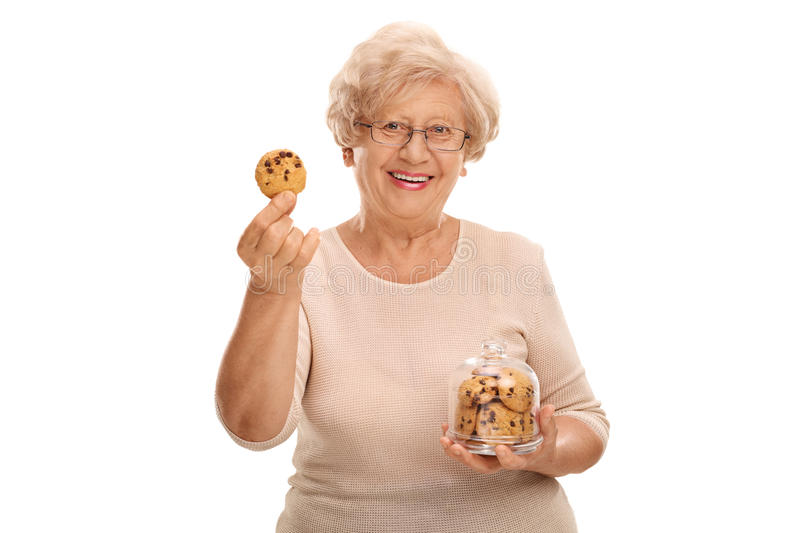 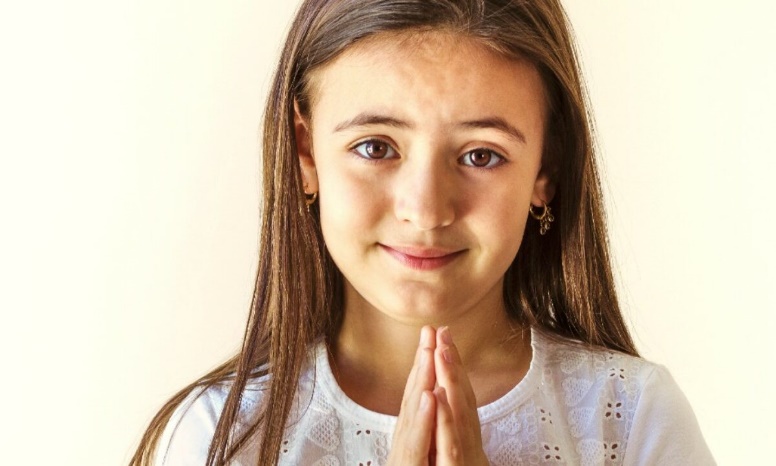 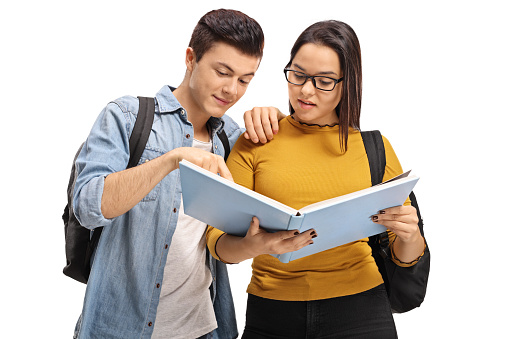 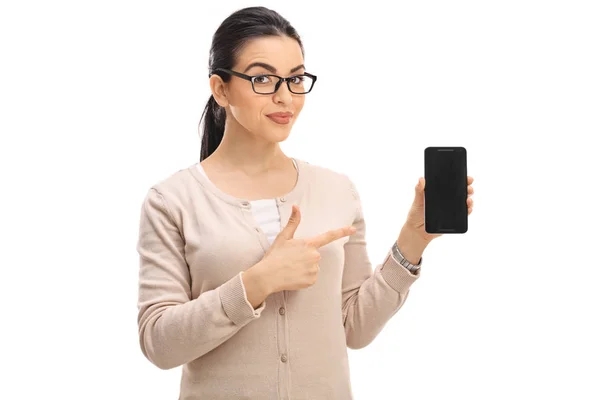 Grammar practice
Unscramble the following questions.
May I early today go home
Could I to you party invite my friend
Can I go to the cinema whit my friends
May I pay the bill
could I of you take a photo
GRAMMAR  “Modal verbs could, should to give suggestions”
Modals  Could, Should to give suggestions.
Use Should expresses one´s opinion as suggestion on an action to take. 
Use Could is an idea or option to suggest an alternative or possibility.
Use the expression Why don’t you … to convince someone about your idea.
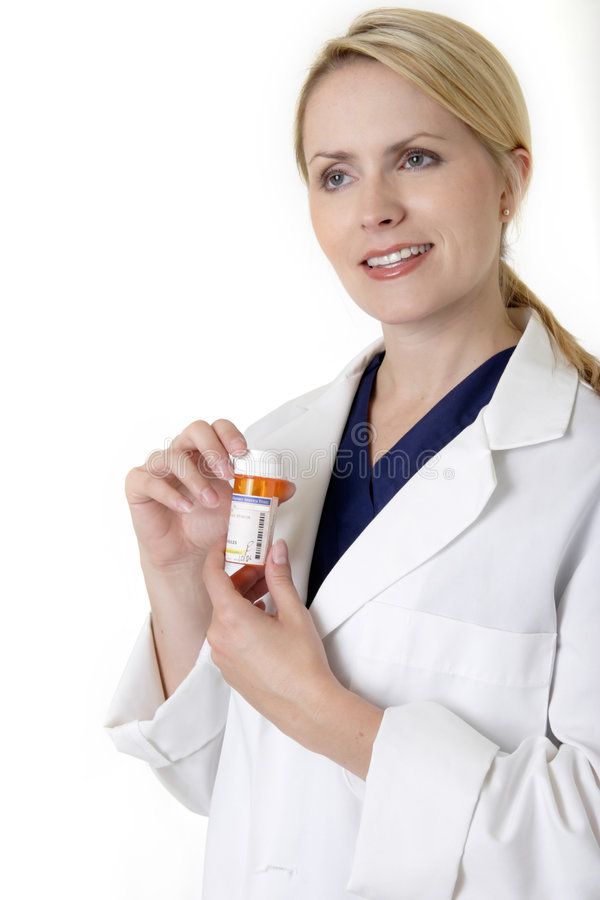 You could try this new cough syrup
You should drink this herbal tea..
Why don´t  you try this new cough drops
GRAMMAR  “Modal verbs could, should to give suggestions”
Statement structure with modals
Statement structure with Why don´t…
GRAMMAR “Modal verbs could, should ”
Student´s book pg 11 ex 9
Modals  Could, Should are used to give suggestions.
Use Should expresses one´s opinion as suggestion on an action to take.
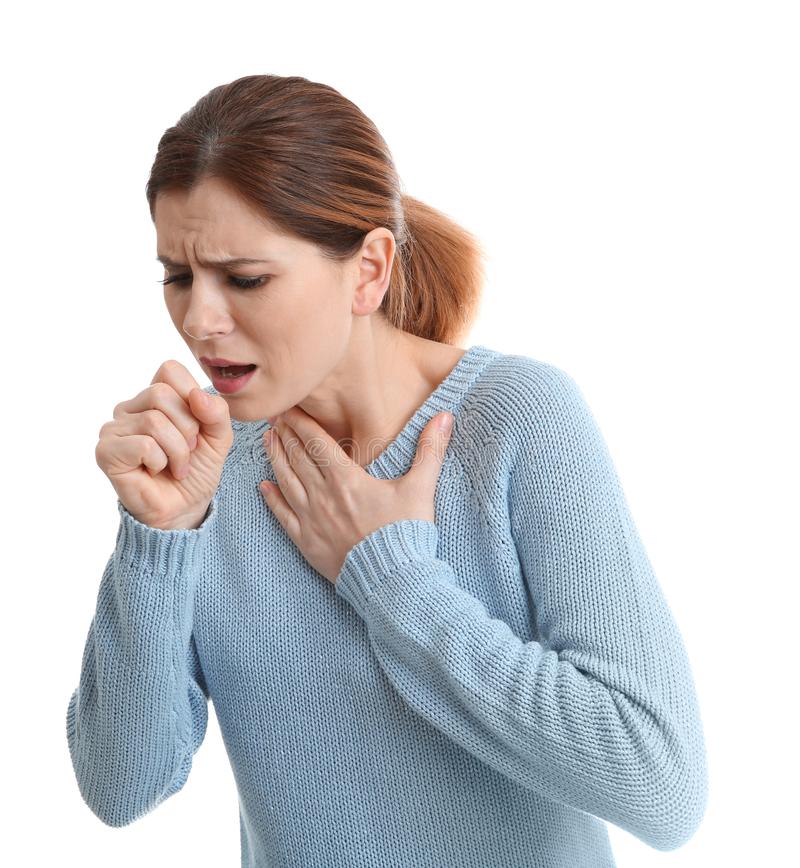 What do you suggest for a cough?
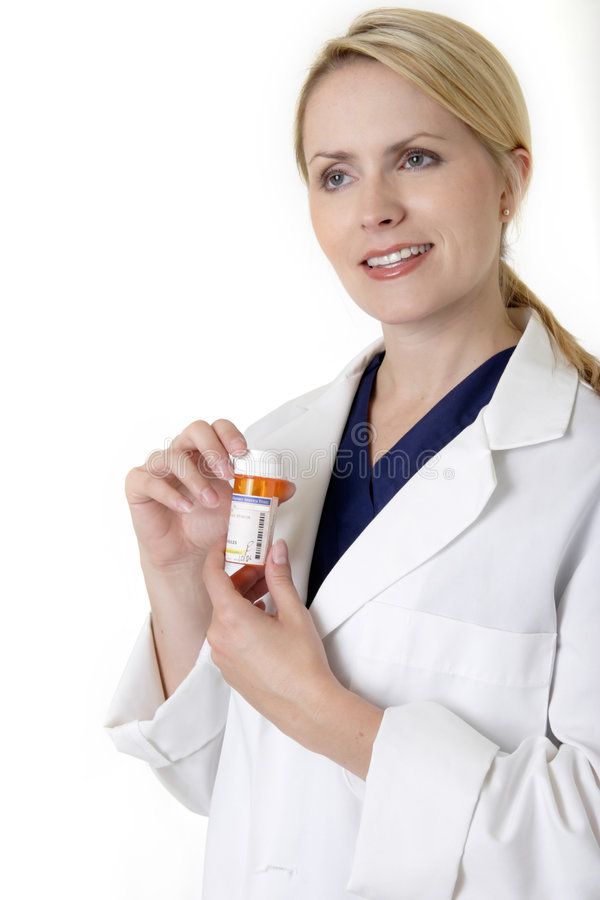 You should drink this herbal tea.
GRAMMAR “Modal verbs could, should ”
Student´s book pg 11 ex 9
Modals  Could, Should are used to give suggestions.
 Use Could is an idea or option to suggest an alternative or possibility.
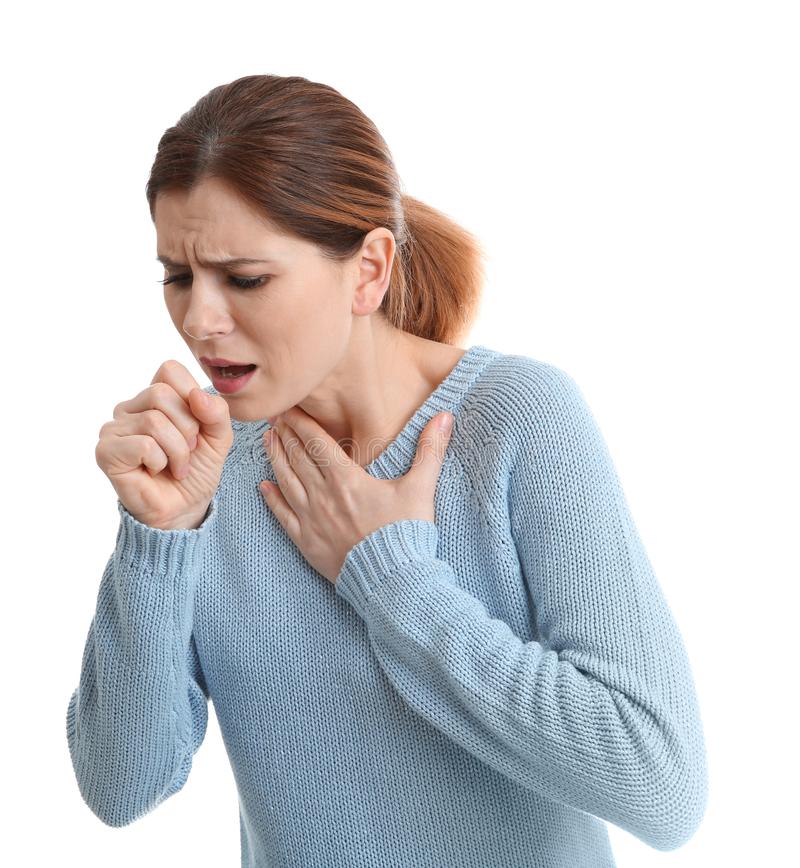 What do you suggest for a cough?
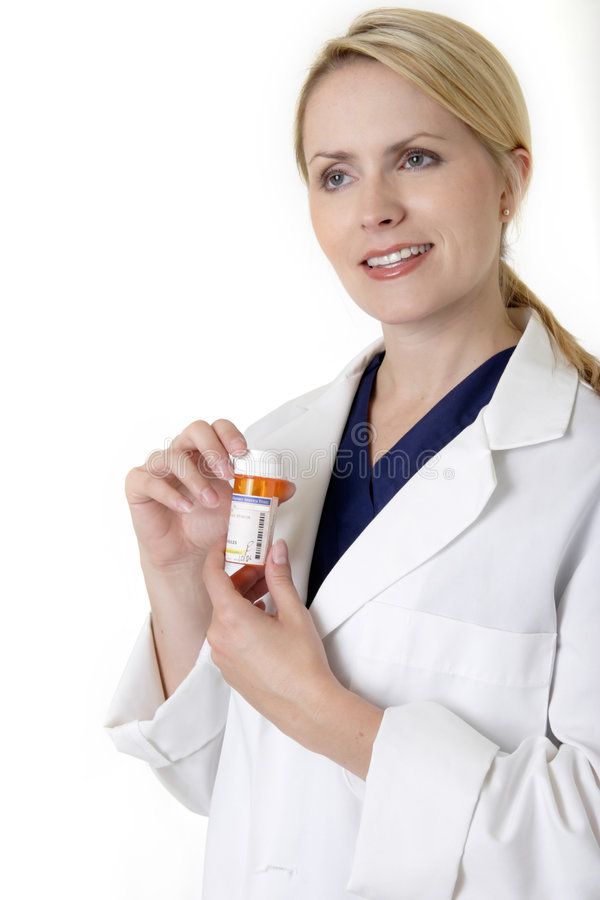 You could try this new cough syrup
you could take some cough drops.
GRAMMAR “Modal verbs could, should ”
Student´s book pg 11 ex 9
Use Why dont you….  Is also a common phrase used to give suggestions.
It is used to convince someone about your idea.
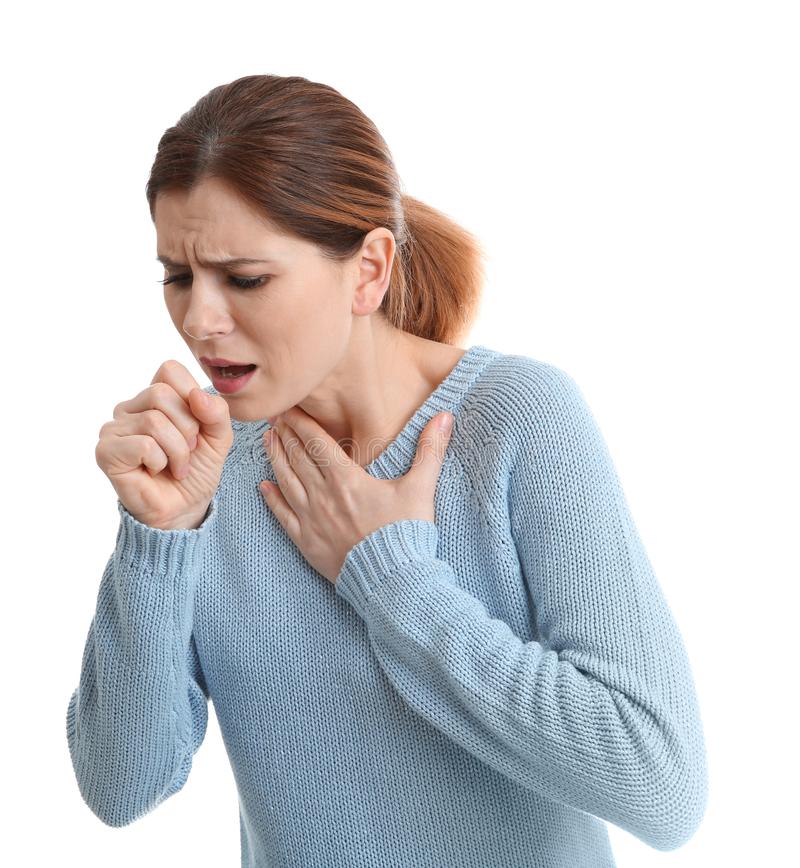 What do you suggest for a cough?
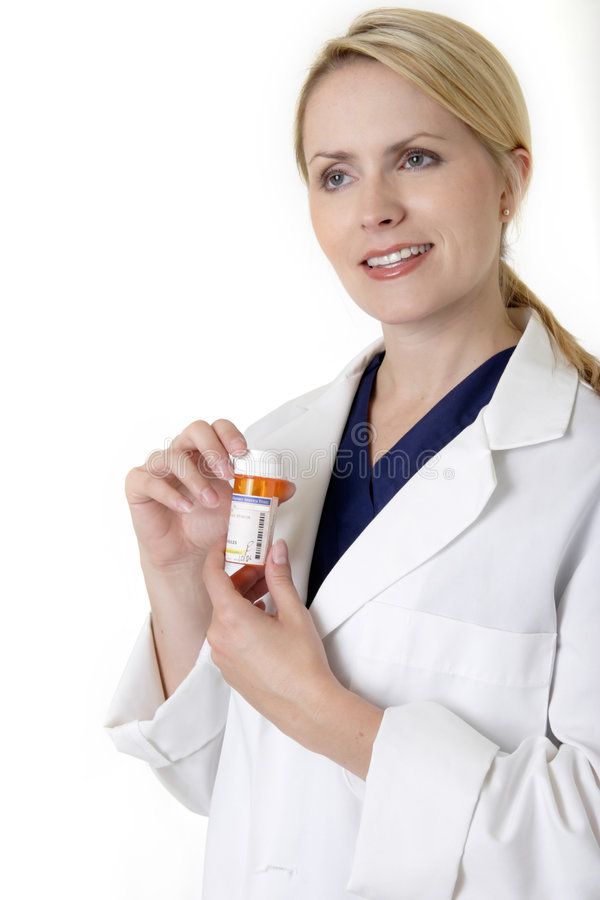 Why don´t you try this new cough drops.
Listening practice “Can you suggest anything?”   Studentbook pg 11 ex 2
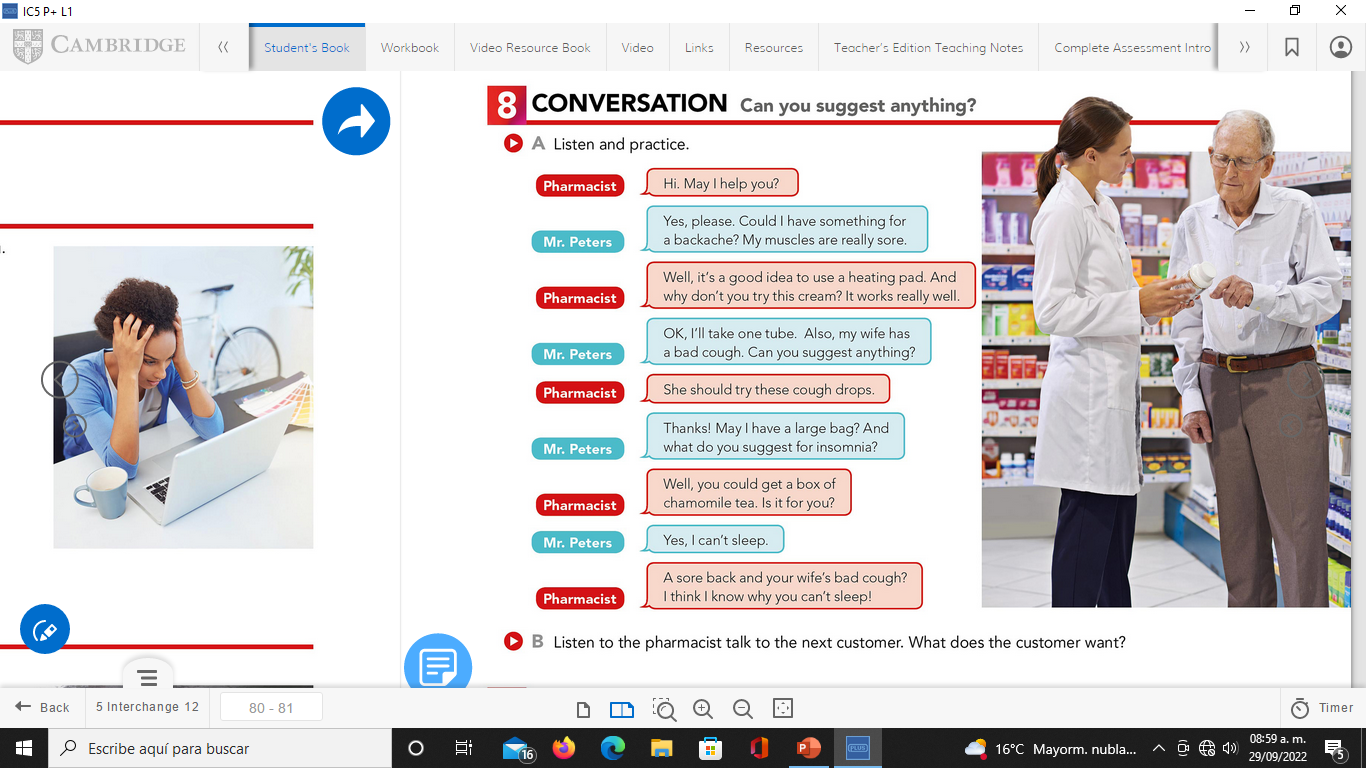 A. Listen and practice
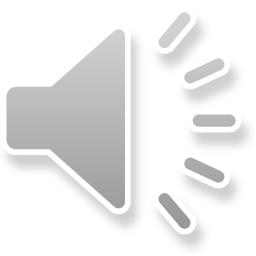 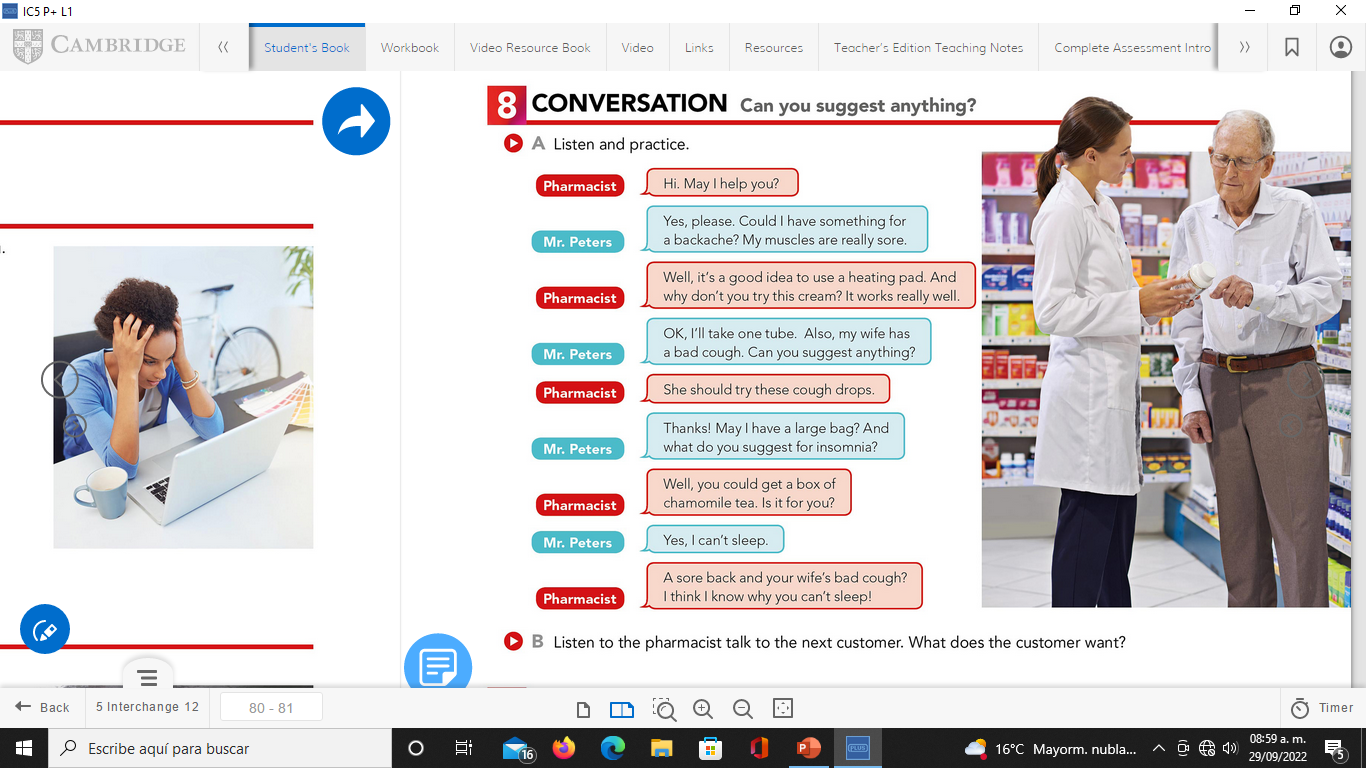 B. Listen to the pharmacist talk to the next customer.
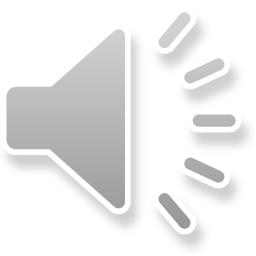 What does the customer want?________________________________________
Grammar practice
Studentbook pg 11 ex9
Choose the correct words. Then compare and practice with a partner.
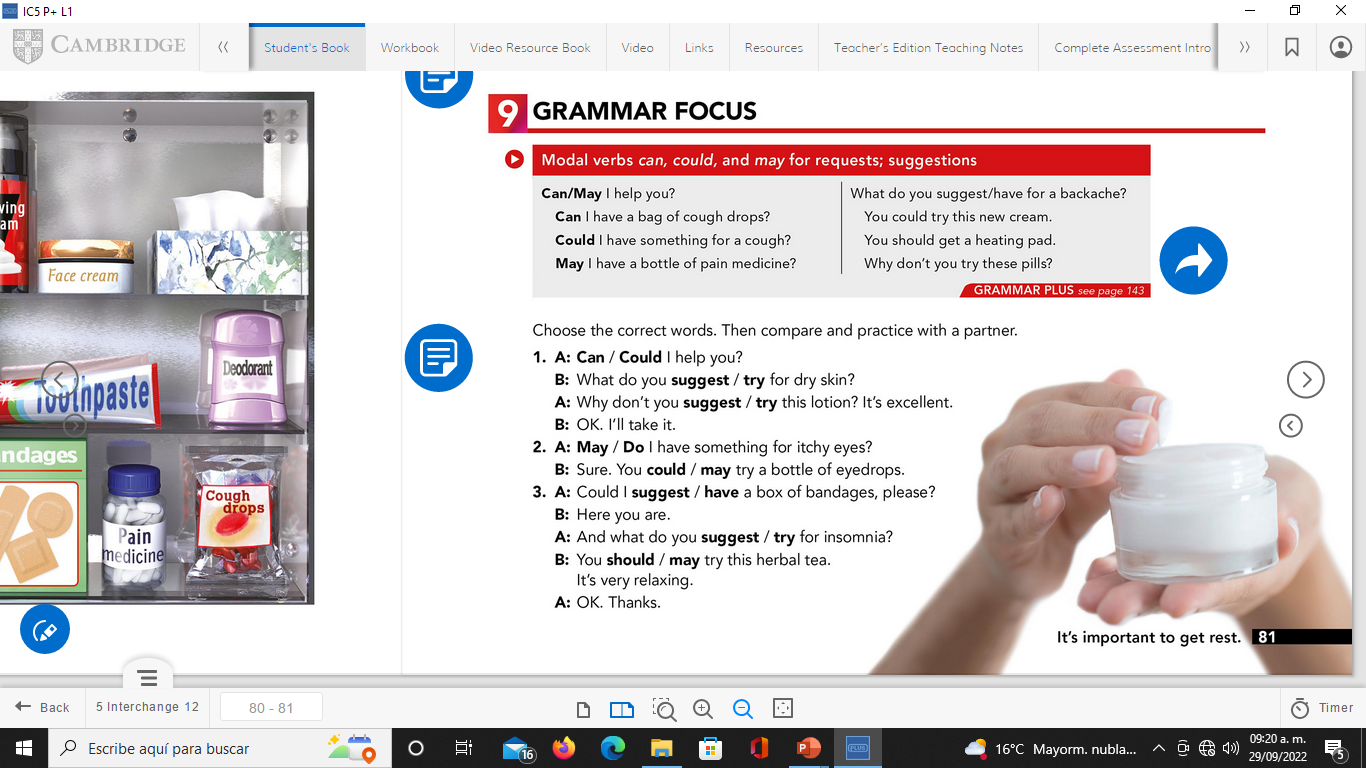 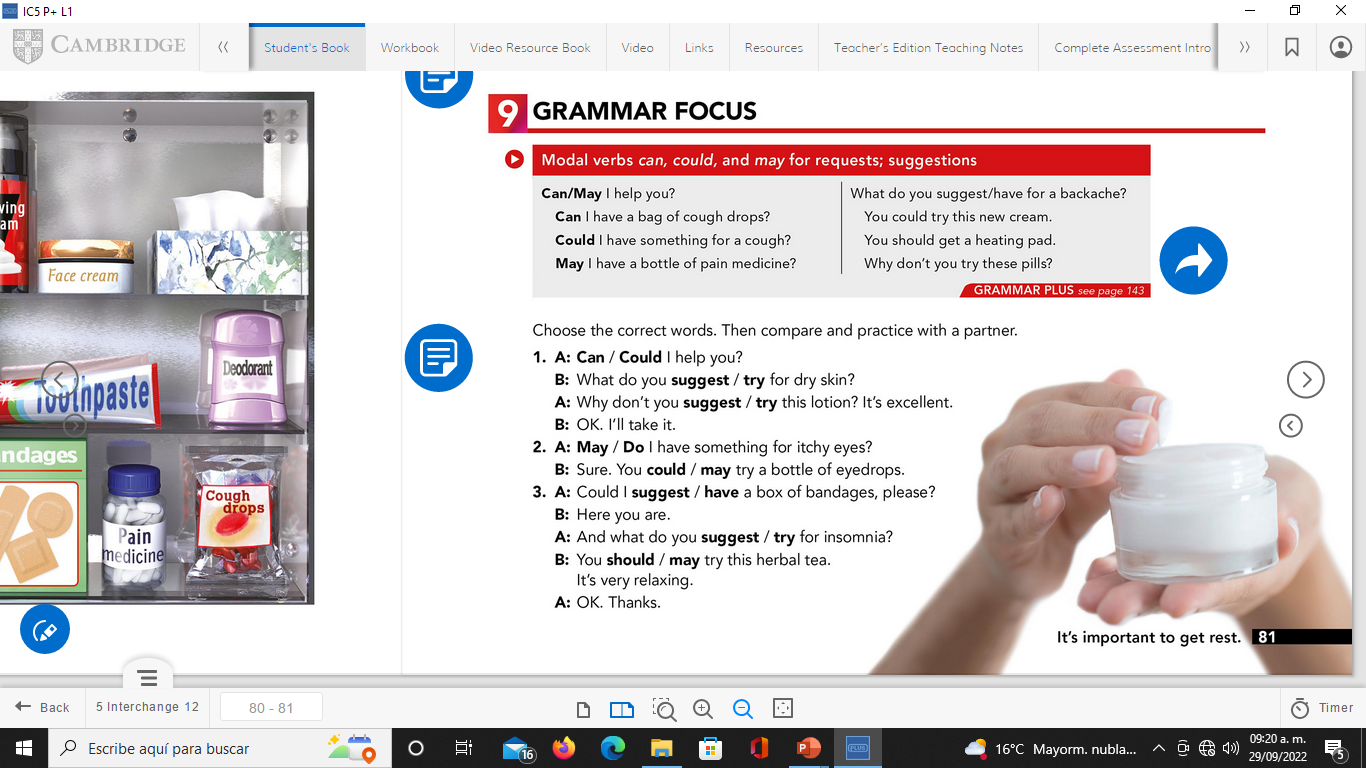 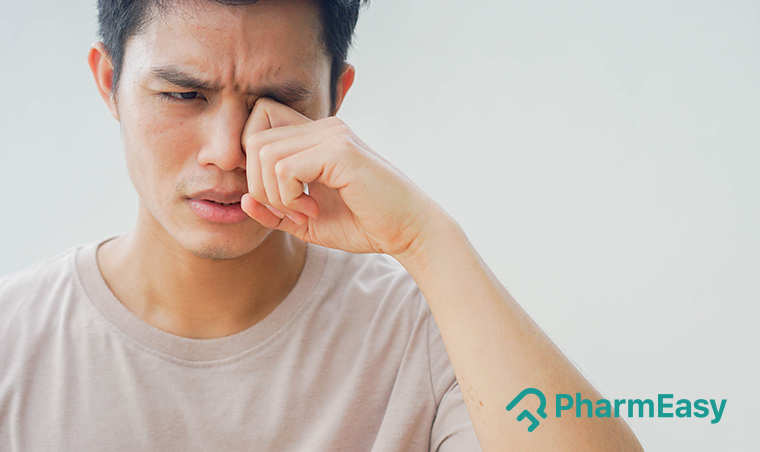 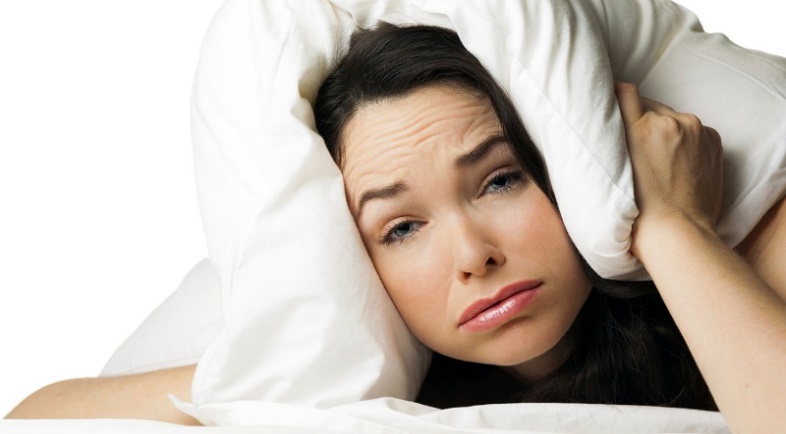 Grammar practice
Workbook pg 11 ex6
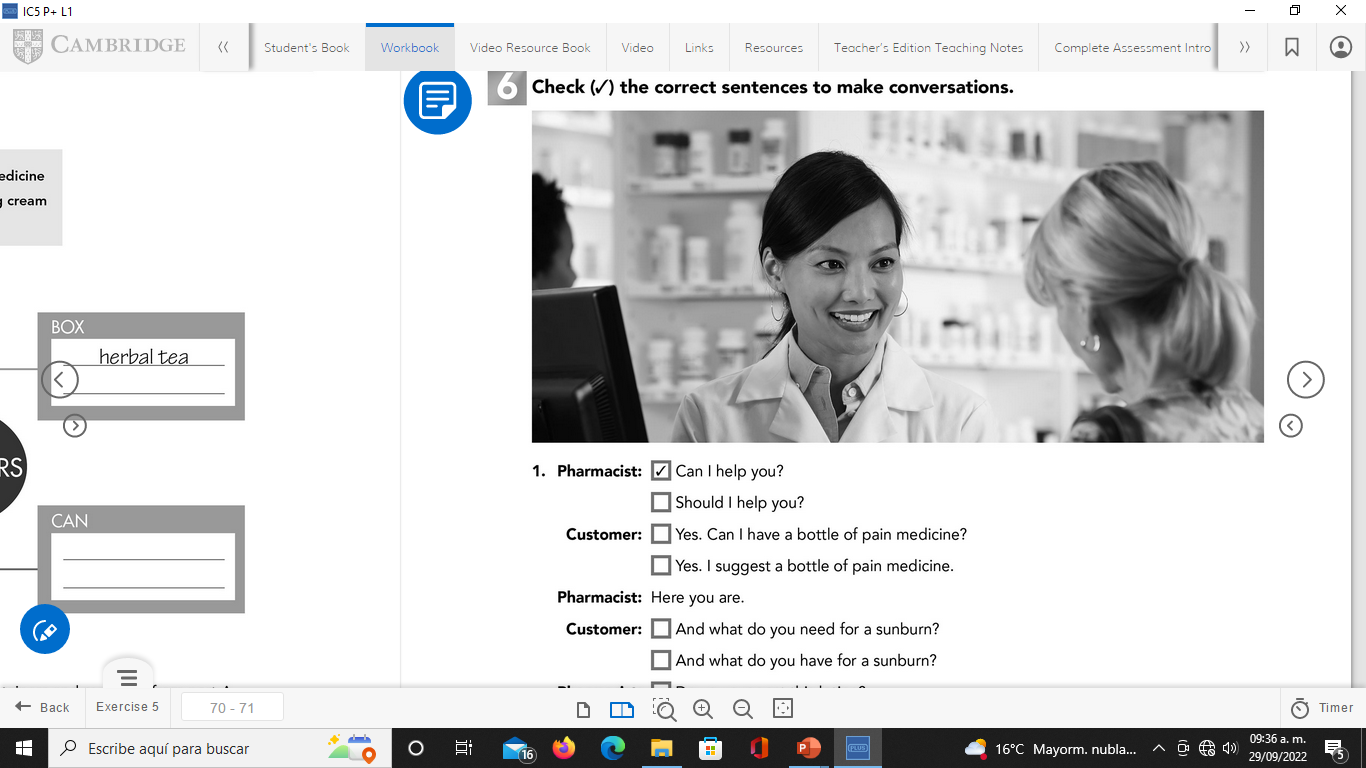 Check the correct statements to make conversation.
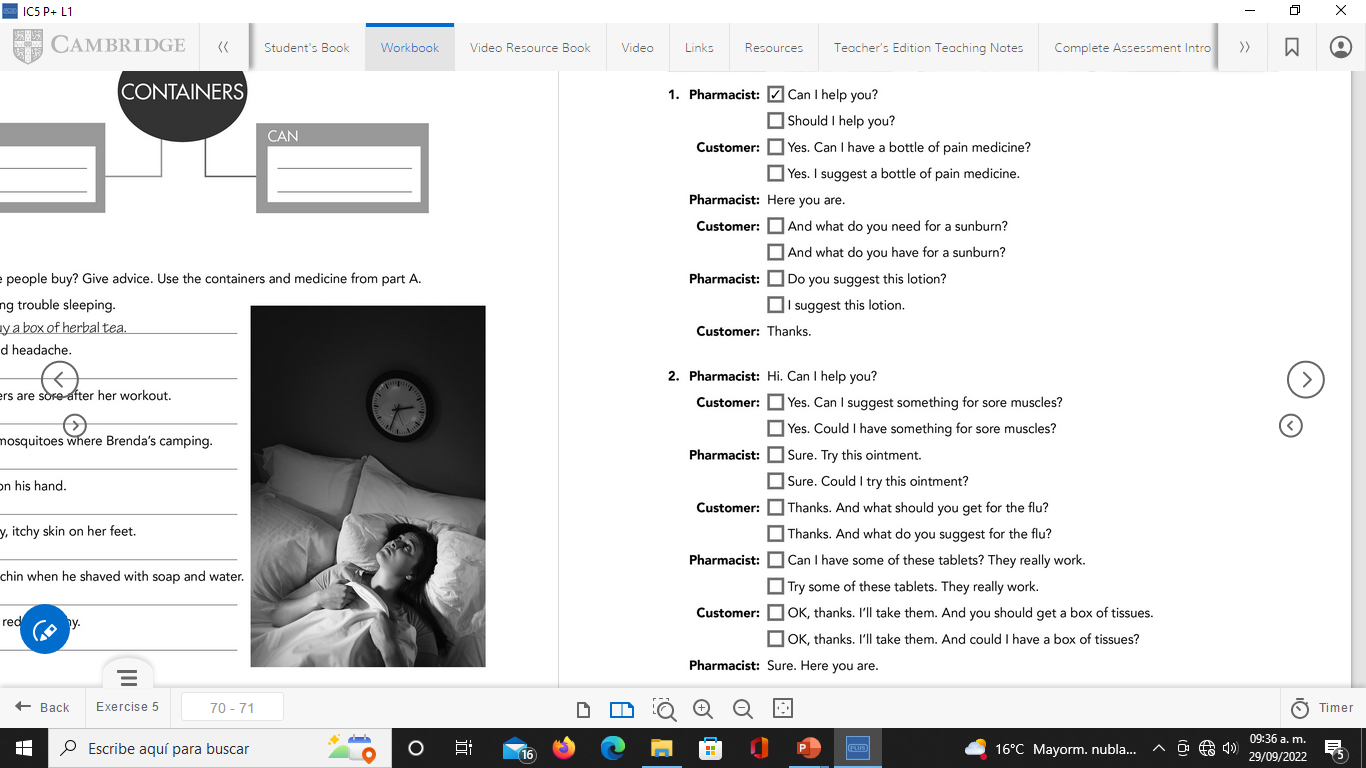 Grammar practice
Workbook pg 11 ex6
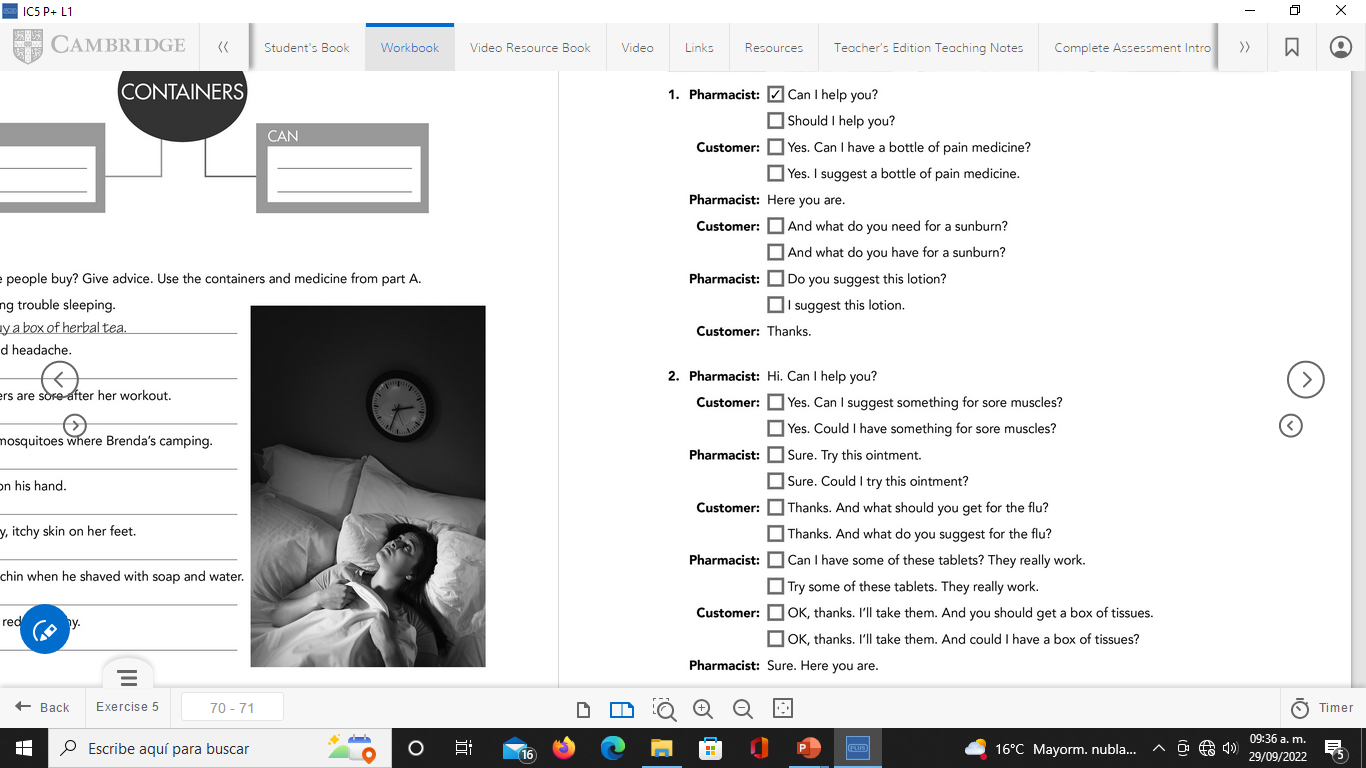 Grammar practice
Interchange resources
Number the lines of the conversation.
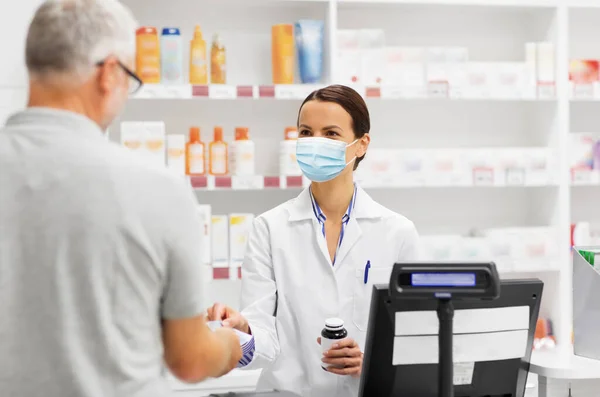 ____  May I help you?
____  Sure. Anything else?
____  No, thanks. Oh, I almost forgot. Could I have a box of tissues?
____  Here you go.
____  Yes. What do you suggest for a sunburn?
____  OK, I’ll take it. And can I have a bottle of vitamin C, please?
____  You should try this lotion. It really works!
Grammar practice
Student´s book pg 83 ex 2
Number the lines of the conversation. Then write the conversation below.
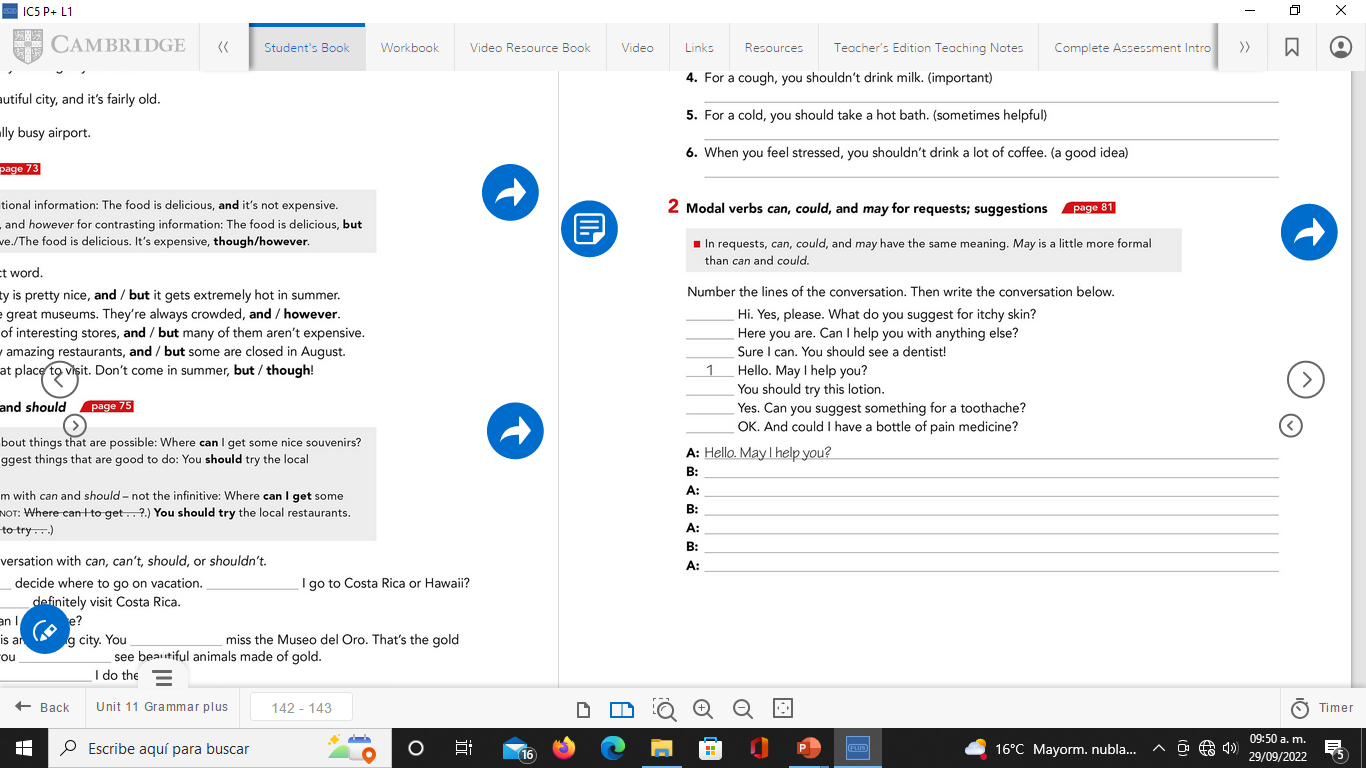 Grammar practice
Workbook pg 12  ex7
Complete this conversation with the correct words.
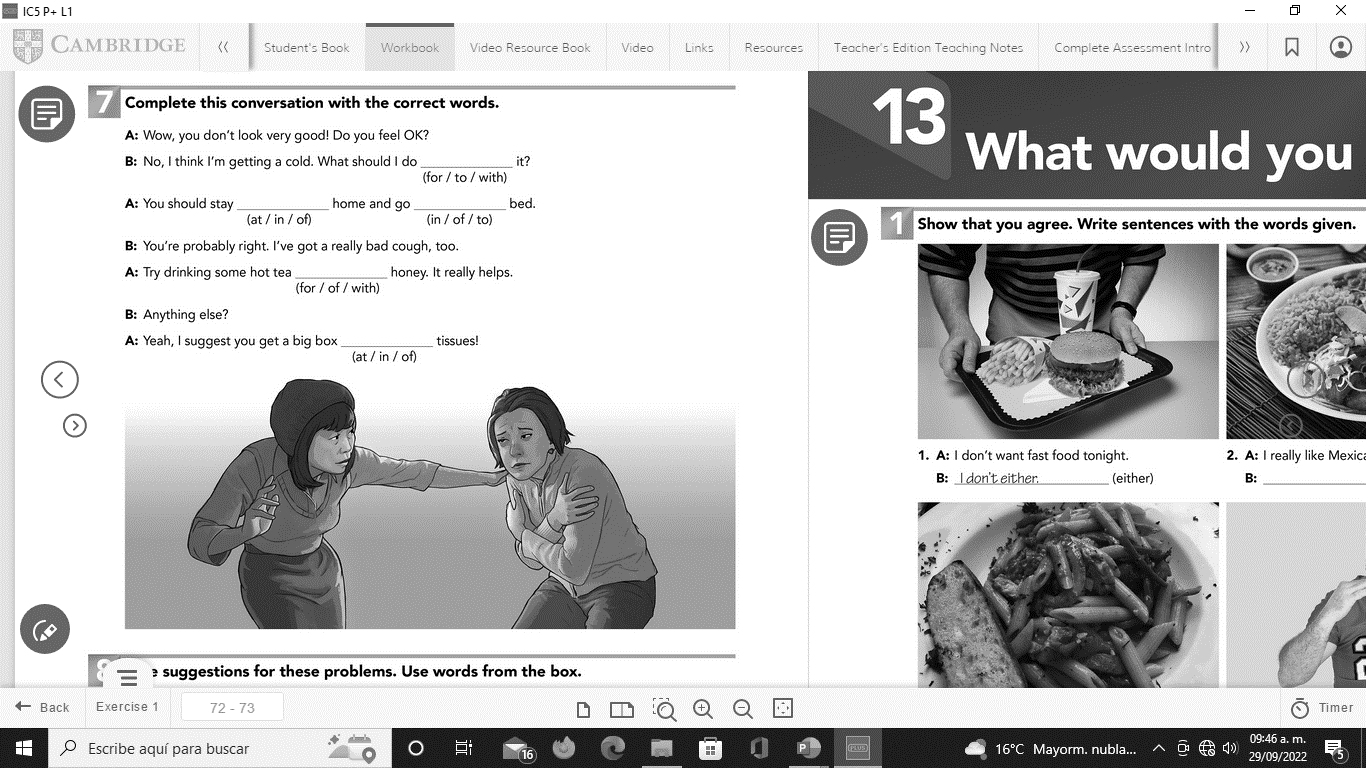 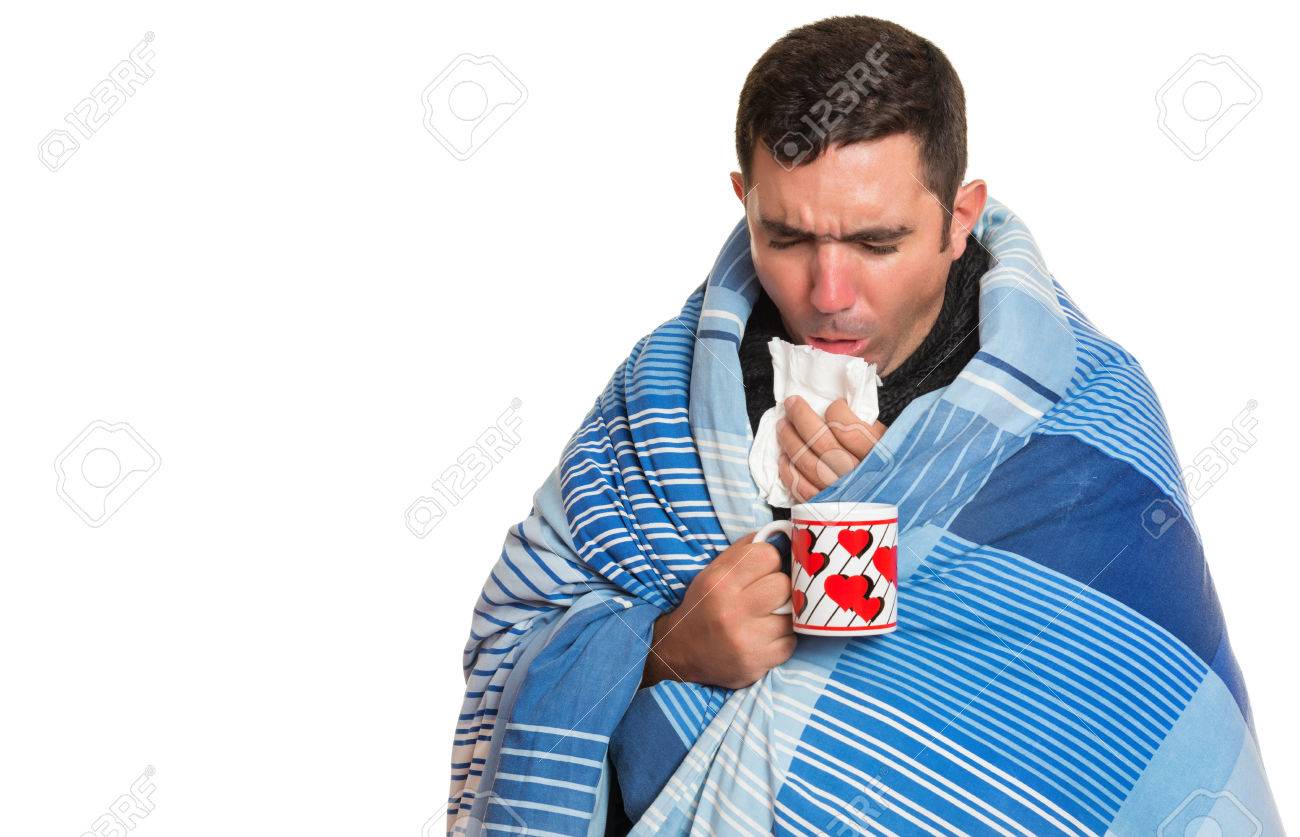 Speaking practice roleplay “Can I help you?”
Studentbook pg 12 ex 11
Role play a conversation with the following options of situations.
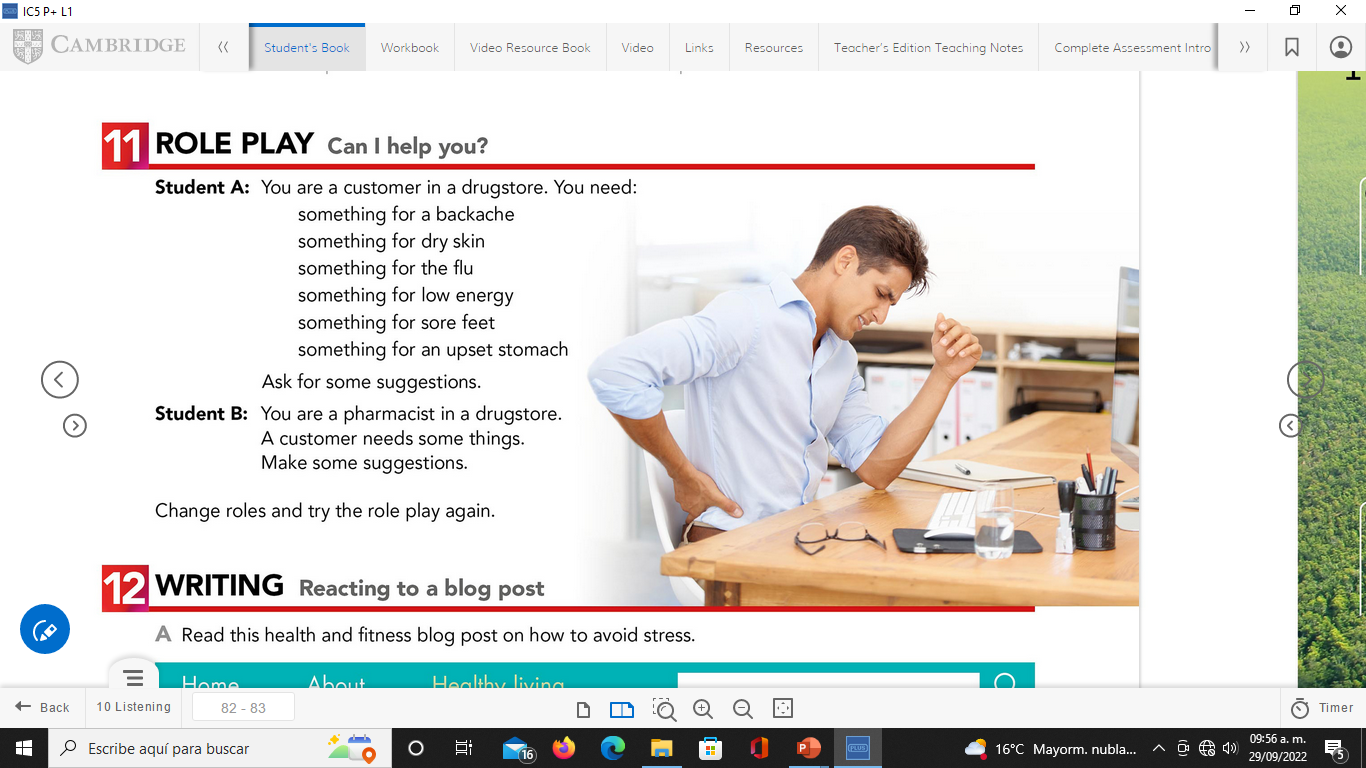 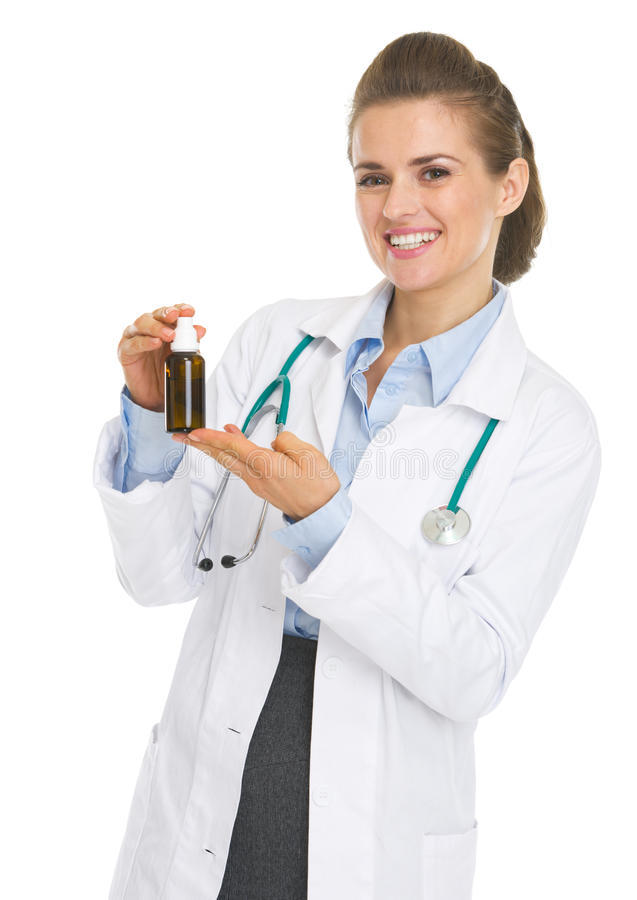 Reading/Writing practice
Studentbook pg 12  ex12
A. Read this health and fitness blog post on how avoid stress.
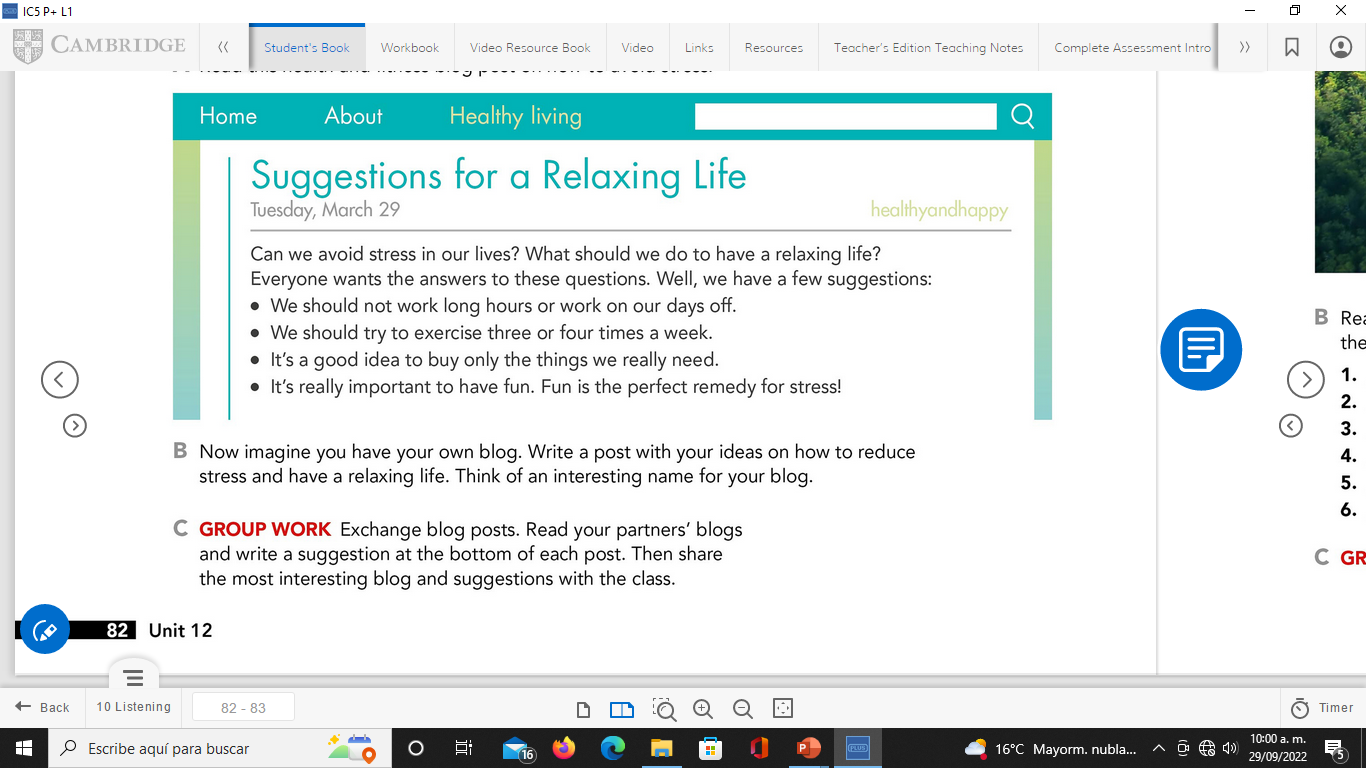 B. Write three other suggestions to complement this post.
Dr. mister Jeni: Good morning La people can i help you?
Monse: Good morning doctor mister jeni, yes, i have toothache
Dr mister Jeni: do you eat a lot of candy?
Monse: yes, for halloween
Monse: ok, dr mister jeni. Yes, i have a headache Dr. Mister jeni: are you allergic to any metications?
Monse: no, anything else
Monse: ok dr. Thank you for your attention.